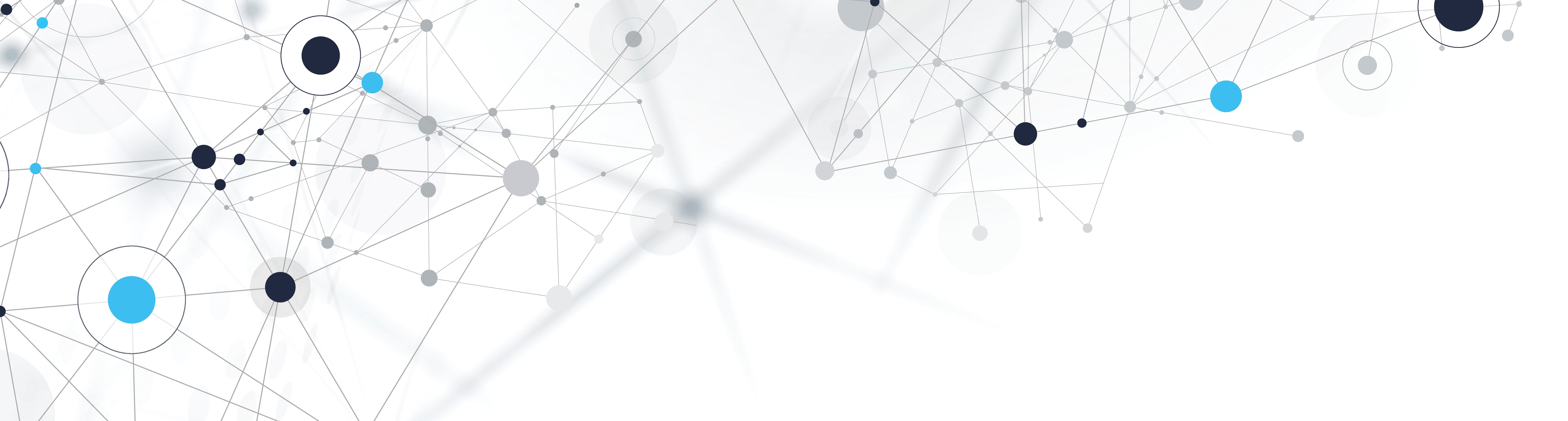 FUZZY STRING
FUZZY STRING
Dominika Hojniak
Kinga Furmanek
Julia Kamuda
Dominika Hojniak
Kinga Furmanek
Julia Kamuda
Cel
Zakres
Metodyka
Fuzzy string matching
Fuzzy string matching to technika porównywania tekstów, które są podobne, ale nie identyczne. 
Przydatna do danych tekstowych zawierających literówki, błędy ortograficzne czy zmieniony szyki zdania.
Dostępne algorytmy fuzzy string matching: Odległość Levenshteina, Cosine similarity, Odległość Hamminga, Algorytm n-gram, Algorytm Bitap, Algorytm BK Tree
Fuzzy string matching
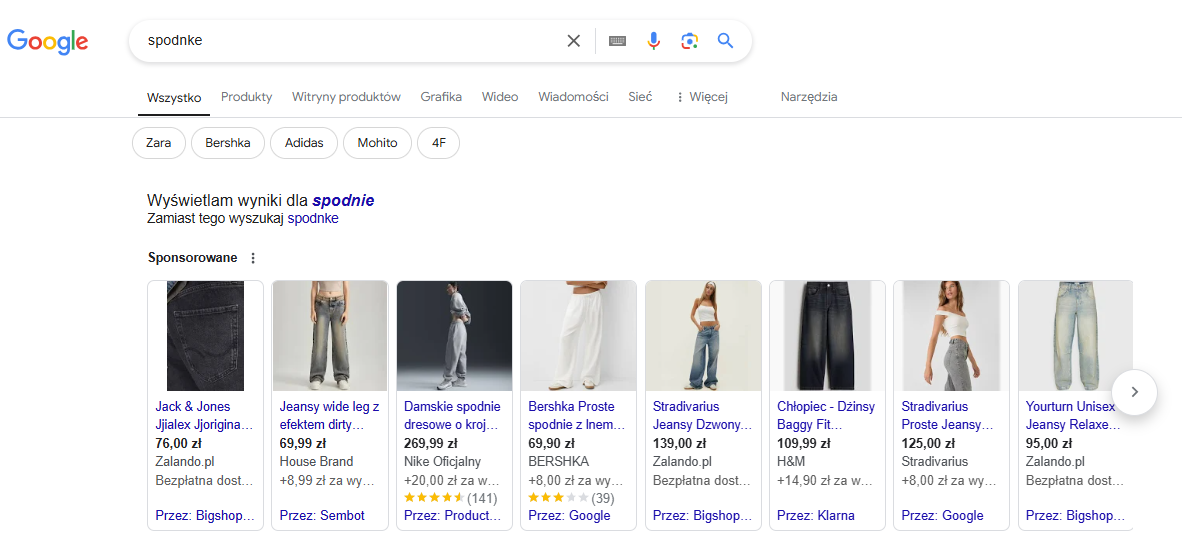 Odległość Levenshteina
Miara odmienności skończonych ciągów

Minimalna liczba edycji, by dokonać zmiany jednego napisu na drugi

Operacje usunięcia, wstawiania, bądź przekształcenia
Definicja matematyczna:
Przykładowe obliczenie odległości Levenshteina
”psy”  ”koty”
Macierz B
0
1
2
3
4
Operacje:
Macierz A
1
1
2
3
4
2
2
3
4
2
Gdy litera1≠ litera2
3
3
3
3
3
Gdy litera1= litera2
Biblioteka TheFuzz
pierwotnie opracowana przez platforme biletową SeatGeek
wykorzystanie algorytmu Levenshtein edit distance
Ratio
Partial Ratio
Token Set Ratio
Token Sort Ratio
Process
Simple ratio
Oblicza odległość edycji na podstawie kolejności znaków w porównywanych ciągach tekstowych.
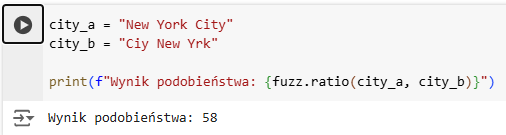 [Speaker Notes: Len(city_a)
Len(city_b)
Total_lengtth=Len(city_a)+Len(city_b)

(Total_length – lev_d)/total_length = simple ratio]
PARTIAL RATIO
Szuka najlepiej dopasowanego fragmentu. Uwzględnia kolejność ciągów tekstowych.
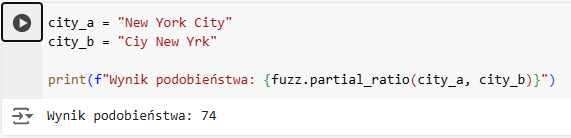 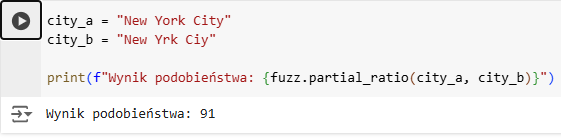 TOKEN SORT RATIO
Dzieli słowa na tokeny, ignoruje ich kolejność.
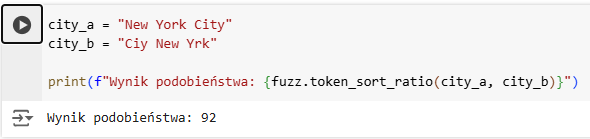 TOKEN SET RATIO
Ignoruje kolejność słów. Usuwa wspólne tokeny przed porównaniem.
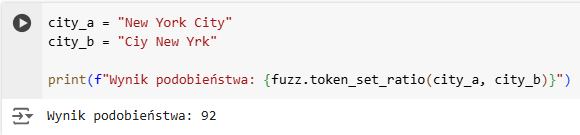 PROCESS
Narzędzie porównujące ciąg znaków do kolekcji tekstów. Zwraca listę w kolejności od najlepszego dopasowania wraz z oceną podobieństwa.
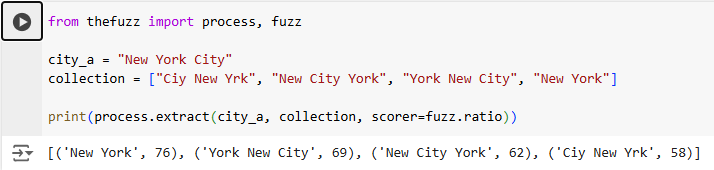 Dopasowywanie ciągów tekstowych za pomocą fuzzy matching w Pandas
Integracja zestawów danych (DataFrame)
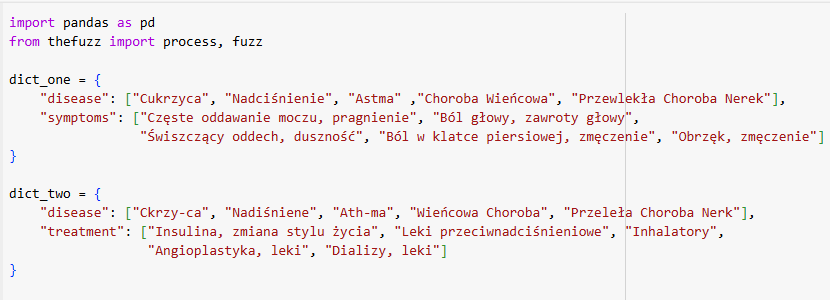 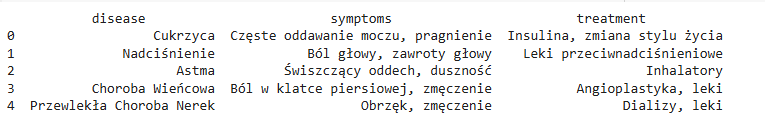 Podsumowanie
Dzięki zastosowaniu techniki fuzzy string matching uzyskano pełne dopasowanie, pozwalające na stworzenie spójnego i uporządkowanego zestawu danych. Rozwiązanie to potwierdziło, że algorytmy fuzzy string matching są niezwykle przydatne w przetwarzaniu danych gdzie występują różnice w pisowni lub błędy tekstowe.
Bibliografia
[1] DataCamp - Fuzzy String Matching in Python - https://www.datacamp.com/tutorial/fuzzy-string-python
[2] Medium - Fuzzy matching with FuzzyWuzzy: A comprehensive guide - https://medium.com/@alphaiterations/fuzzy-matching-with-fuzzywuzzy-a-comprehensive-guide-04873f07de31
[3] Python – dokumentacja - https://docs.python.org/pl/3/
[4] The Fuzz – dokumentacja - https://pypi.org/project/thefuzz/
[5] Pandas – dokumentacja - https://pandas.pydata.org/docs/
Dziękujemy za uwagę